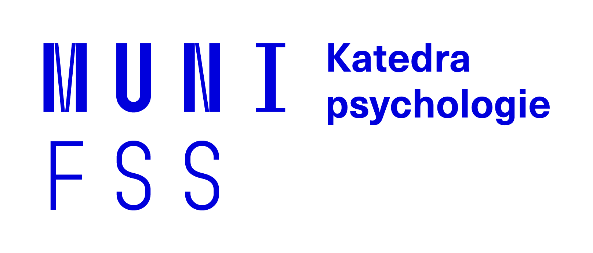 Faktorová analýza
PSYb2590: Základy psychometriky | Přednáška 4
12. 3. 2024 | Petr Palíšek & Hynek Cígler (& Adam Ťápal)
FA v kostce
Pokud

a zároveň

                                                     ,
pak platí:
Metaforické pochopení FA nestačí. Je nezbytně nutné skutečně rozumět analytickému principu. 
Uvedené vzorce je bezpodmínečně nutné chápat, znát a umět použít.
Jsou jednoduché; zbytek hodiny se je pokusíme interpretovat.
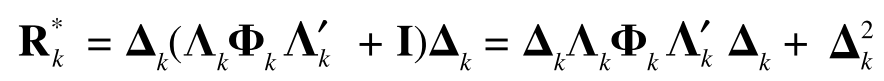 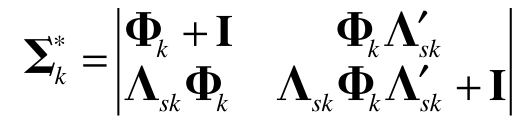 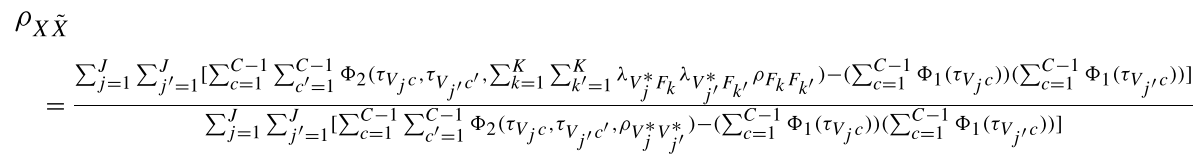 Konceptuální úvod do FA
Faktorová analýza a realismus
 Latentní proměnné
 Faktorová analýza
Specifikace FA
Datový model FA
Common Factor Model
Druhy FA
Validita v realismu
Atribut existuje a kauzálně způsobuje pozorování

Jak něco takového empiricky testovat?

Velmi obtížné, ale:
Daný předpoklad lze formulovat jako statistický model
“Jak by měla vypadat pozorování (data), kdyby byl předpoklad pravdivý?”

  Následně lze porovnat očekávání s pozorováním – nejsou-li od sebe moc daleko, získáváme podporu pro předpoklad (a v důsledku pro validitu nástroje)
Specifikace očekávání
Typicky se komunikuje symbolicky, symboly ale implikují matematickou strukturu modelu

Stavební kameny:
Latentní proměnná (nepozorovatelná)
Manifestní proměnná (přímo pozorovatelná)
Kauzální vztah
Korelace (kovariance)
Specifikace modelu FA
Specifikace modelu FA
Předpoklady:

Vztahy (kovariance, korelace) mezi manifestními proměnnými jsou vysvětleny jednou latentní proměnnou
Po kontrole efektu latentní proměnné jsou manifestní proměnné vzájemně nezávislé (parciální korelace příslušných MVs jsou po kontrole efektu LV nulové)
Specifikace modelů (obecně)
Na základě teorie jde nicméně specifikovat mnoho různých variant např.:
Specifikace modelů (obecně)
Na základě teorie jde nicméně specifikovat mnoho různých variant např.:
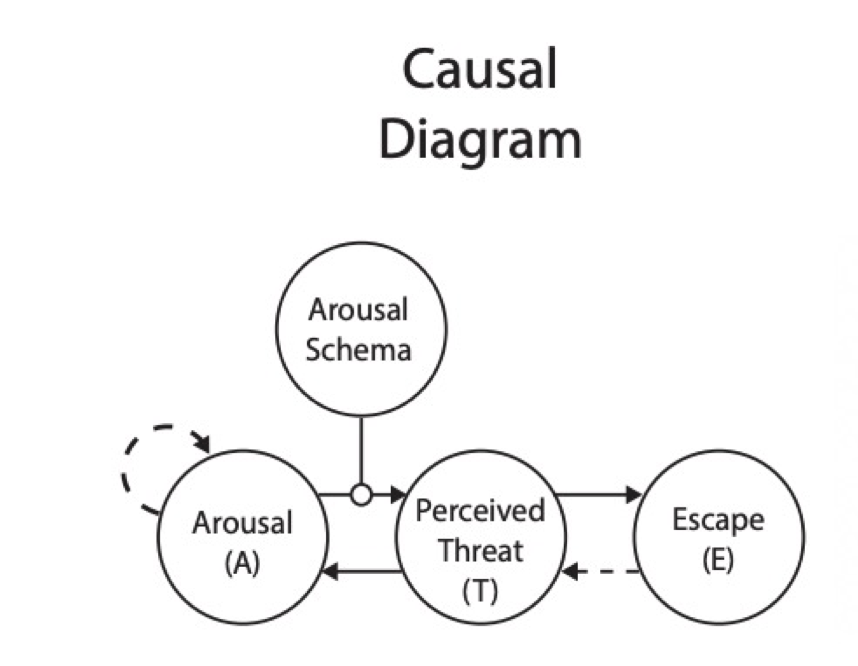 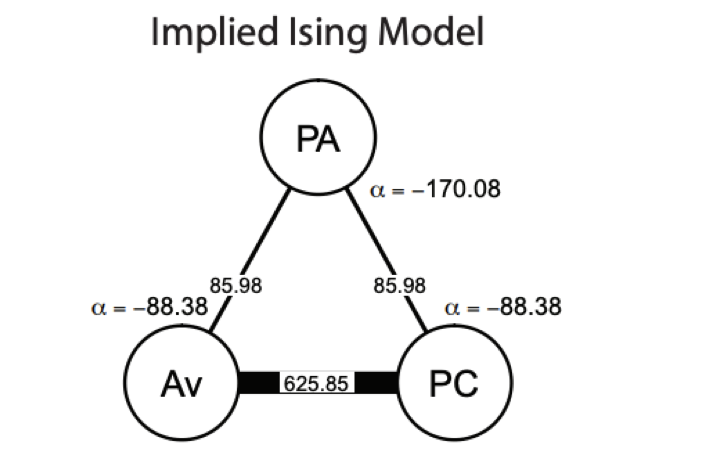 https://psyarxiv.com/km37w/
Specifikace modelů (obecně)
Na základě teorie jde nicméně specifikovat mnoho různých variant např.:
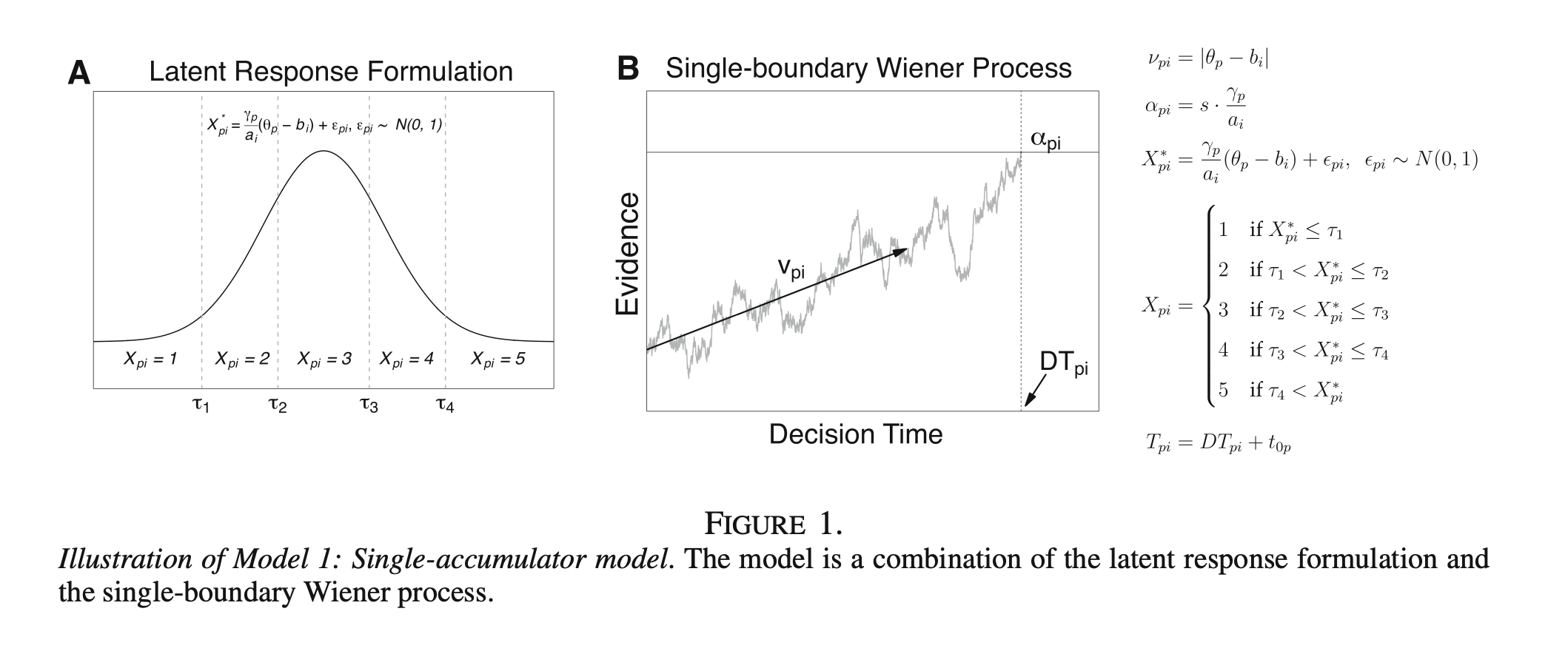 https://bpb-us-w2.wpmucdn.com/u.osu.edu/dist/6/60429/files/2023/07/6b99f784-3793-4461-9ddc-11483cec75da.pdf
Specifikace FA modelů
V případě faktorové analýzy si ale vystačíme s:

Stavební kameny:
Latentní proměnná (nepozorovatelná)
Manifestní proměnná (přímo pozorovatelná)
Kauzální vztah
Korelace (kovariance)
Take home message
1. Faktorová analýza je jeden ze způsobů testování teoretických očekávání spojených se vztahem mezi atributem a nástrojem
Latentní proměnná
Latentní proměnná
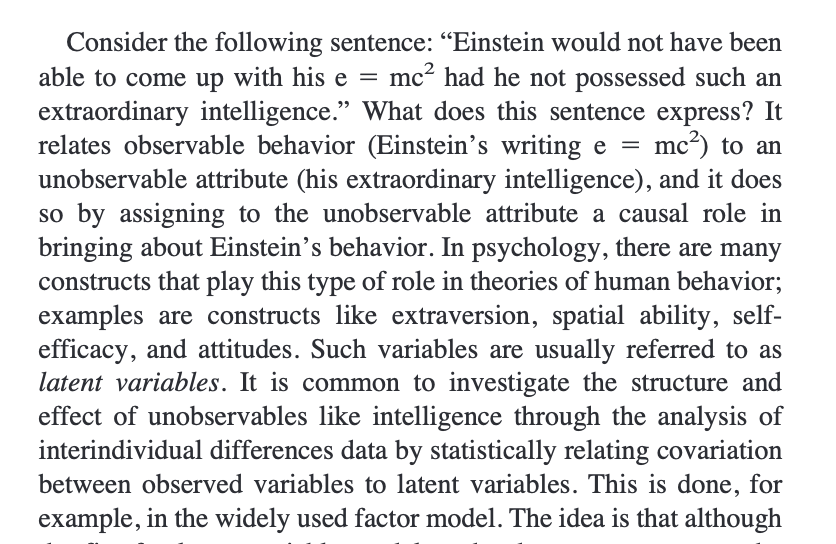 https://www.researchgate.net/publication/10758565_The_Theoretical_Status_of_Latent_Variables
Latentní proměnná
Víc názorů, dle Borsbooma (2008) je rozdíl mezi MV (manifestní p.) a LV (latentní p.) epistemologický, ne ontologický

Jinými slovy – proměnné nejsou nutně latentní, nebo manifestní, jde vždy jen o to, jak přesně je dokážeme pozorovat

MVs tak jsou vlastně speciálním případem LV, protože jdou přesně pozorovat
https://www.researchgate.net/publication/232051996_Latent_Variable_Theory
Latentní proměnná
Hlavním rozdílem je vztah mezi skutečnou pozicí člověka na měřené proměnné (variable structure) a pozorovanou pozicí člověka na pozorované proměnné (data structure)

Manifestní proměnná: Pozice člověka na měřené proměnné se do pozorované proměné překládá přímo (deterministicky)
Latentní proměnná: Vztah mezi skutečnou pozicí člověka v atributu se do jeho*její pozice překládá pravdpodobnostně

Teoreticky je možné, že se z dnešní LV časem stane MV (?)
https://www.researchgate.net/publication/232051996_Latent_Variable_Theory
Latentní proměnná
Dle Borsbooma (2008) jsou LVs poměrně obyčejné, tajemné jsou naopak MVs 
O mnoha proměnných nemá smysl neuvažovat jako o LV, ačkoliv by to šlo – jejich pojetí jako MV je akceptovatelné zjednodušení (v psychologii třeba pohlaví, věk)
Dle Borsbooma (2003) je důležité LV neztotožňovat s výstupem analýzy (tzv. operacionální LV), jde vždy o teorií popsanou proměnnou, která koresponduje s něčím reálným
LVs můžou mít více forem – nominální, spojitá,… V FA jde vždy o spojitou LV (lidé se liší v míře atributu)
Take home message
1. Faktorová analýza (FA) je jeden ze způsobů testování teoretických očekávání spojených se vztahem mezi atributem a nástrojem
2. FA očekává latentní proměnnou, o které jde uvažovat jako o obtížně pozorovatelné, ale existující proměnné, která způsobuje pozorování
Historie FA
Počátky u Spearmana, který se snažil vysvětlit korelace inteligenčních subtestů
Později ji zdokonaloval Thurstone (kniha Vectors of Mind)
Následně se stala důležitým nástrojem pro rozvoj psychologických teorií
V 70. letech Jöreskog přišel s “konfirmační” FA, paralelně s tím se rozvíjely modely z Teorie odpovědi na položku (IRT), které umožnily další aplikace ve vzdělávání (Rasch, Birnbaum)
Dnes je FA členem široké rodiny mnoha různých modelů s latentní proměnnou
Common Factor Model
Řekněme, že nás zajímá schopnost hrát šachy.
Nemůžeme ji pozorovat přímo, jde tedy o latentní proměnnou.
Projevuje se skrze jednotlivé šachové partie.
Common Factor Model
Řekněme, že nás zajímá schopnost hrát šachy.
Nemůžeme ji pozorovat přímo, jde tedy o latentní proměnnou.
Projevuje se skrze jednotlivé šachové partie.
MVs (“položky”):
- kolikrát z 10 her porazil*a cvičenou opici?
- kolikrát z 10 her porazil*a okresního mistra v šachu?
- kolikrát z 10 her porazil*a Magnuse Carlsena?
- …
- …
SCHOPNOST HRÁT ŠACHY
Common Factor Model
MVs (“položky”):
- kolikrát z 10 her porazil*a cvičenou opici?
- kolikrát z 10 her porazil*a okresního mistra v šachu?
- kolikrát z 10 her porazil*a Magnuse Carlsena?
SCHOPNOST HRÁT ŠACHY
Adam: (9, 1, 0)

Bára: (10, 10, 1)

Cecil: (3, 0, 0)
Common Factor Model
Rozdílná schopnost hrát šachy se projeví rozdílnou úspěšností na různě obtížných položkách
Z definice LV víme, že tento vztah nebude dokonalý, ale zatížený chybou

Na úrovni jedné položky tedy, v FA:

Nebo:
Common Factor Model
Common Factor Model
Jde o regresi!
Chyba v FA
Co je myšlenou chybou?

Nedokonalost vztahu mezi LV a MV je daná:
Náhodnými (nesystematickými) vlivy (chybový rozptyl)
Systematickými vlivy specifickými pro danou MV (specifický rozptyl)

Oba zdroje chyby nemůžeme rozplést, pokud dvě MV nesdílí specifický rozptyl (tj. nemají něco společného nad rámec efektu LV)

Společně tak mluvíme o unikátním rozptylu, který je složený z chybového a specifického.
Chyba v FA
Dále pokud:



Tak lze dovodit, že chyba u je to, co zůstává nevysvětlené LV:

komunalita
Multidimenzionalita
Faktorový model může obsahovat více LVs.
Nový atribut: boxerská zdatnost
MVs:
Kolikrát z 10 boxerských zápasů porazil*a cvičenou opici?
Kolikrát z 10 boxerských zápasů porazil*a okresního šachového mistra?
Kolikrát z 10 boxerských zápasů porazil*a Magnuse Carlsena?
BOXERSKÁ ZDATNOST
Multidimenzionalita
Kolikrát z 10 boxerských zápasů porazil*a cvičenou opici?
Kolikrát z 10 boxerských zápasů porazil*a okresního šachového mistra?
Kolikrát z 10 boxerských zápasů porazil*a Magnuse Carlsena?
Kolikrát z 10 her porazil*a cvičenou opici?
Kolikrát z 10 her porazil*a okresního mistra v šachu?
Kolikrát z 10 her porazil*a Magnuse Carlsena?
BOX
ŠACHY
ŠACHY_OPICE
ŠACHY_MISTR
ŠACHY_MAGNUS
BOX_OPICE
BOX_MISTR
BOX_MAGNUS
BOX
ŠACHY
ŠACHY_OPICE
ŠACHY_MISTR
ŠACHY_MAGNUS
BOX_OPICE
BOX_MISTR
BOX_MAGNUS
Multidimenzionalita
Měli jsme:


Jak se to změní v multidimenzionálním modelu?
Multidimenzionalita
Multidimenzionalita
Multidimenzionalita
Je ale možné modelovat i tzv. crossloading, tedy situaci, kdy jednu MV způsobuje více LVs
MVs
Kolikrát z 10 zápasů v šachboxu porazil*a cvičenou opici?
Kolikrát z 10 zápasů v šachboxu porazil*a okresního šachového mistra?
Kolikrát z 10 zápasů v šachboxu porazil*a Magnuse Carlsena?
Take home message
1. Faktorová analýza (FA) je jeden ze způsobů testování teoretických očekávání spojených se vztahem mezi atributem a nástrojem (modelů měření)
2. FA očekává latentní proměnnou, o které jde uvažovat jako o obtížně pozorovatelné, ale existující proměnné, která způsobuje pozorování
3. V FA můžeme specifikovat řadu modelů měření, včetně multidimenzionality
Common Factor Model
Dosud uváděný model predikoval hodnotu jednoho člověka na jedné MV


Obsahuje ale příliš mnoho neznámých – je potřeba najít nějaké řešení, které obejde potřebu znát latentní skór konkrétních osob.

Faktorová analýza proto stojí na modelování kovariancí mezi MVs (covariance structure).

I náš model proto musí počítat se všemi MVs a LVs najednou.
Základní pojmy
Jaká je typická podoba dat v případě faktorové analýzy?

 Multivariační data – data pro soubor osob, větší množství manifestních   (měřených, pozorovaných) proměnných (např. skóry z testů, škál, položek...)

	Datová matice:
Co sloupec, to proměnná
Co řádek, to osoba
Základní pojmy
Jednotlivé buňky v datové matici představují skór dané osoby na dané manifestní proměnné
 Fundamentální premisa faktorové analýzy: Tyto skóry nejsou nějakými náhodnými hodnotami, ale vykazují určité systematické aspekty, kterými se můžeme zabývat

	Datová matice:
Co sloupec, to proměnná
Co řádek, to osoba
Základní pojmy
p sloupců (proměnných)
Datová matice:


		
			X   = 

               Skór osoby i na proměnné j
N řádků (osob)
Základní pojmy
Čeho si můžeme na těchto datech všimnout?

Variabilita každé proměnné napříč osobami
   (rozptyl / SD)

Kovariance dvou proměnných napříč osobami 
   (kovariance / korelace)
Základní pojmy
Korelační matice:

	
				R   =
p manifestních proměnných
p manifestních
proměnných
Model kovarianční struktury
Jednoduchý model:


Je proto (pomocí krásné matematiky založené na vlastnostech jednotlivých částí modelu) nutné formulovat model kovarianční struktury všech MVs a LVs:
Model kovarianční struktury
Model kovarianční struktury
Common Factor Model
Common Factor Model
Take home message
1. Faktorová analýza (FA) je jeden ze způsobů testování teoretických očekávání spojených se vztahem mezi atributem a nástrojem (modelů měření)
2. FA očekává latentní proměnnou, o které jde uvažovat jako o obtížně pozorovatelné, ale existující proměnné, která způsobuje pozorování
3. V FA můžeme specifikovat řadu modelů měření, včetně multidimenzionality
4. FA modeluje kovarianční strukturu mezi MVs tím, že ji zjednodušuje na latentní strukturu složenou z faktorových nábojů, korelací mezi faktory a residuálních rozptylů (kovariancí)
O co nám tedy ve FA jde?
Cílem je odhalit, pochopit, popsat a/nebo otestovat latentní strukturu, která způsobuje korelace mezi MVs.
 Chceme tedy identifikovat (nebo ověřit) počet a charakter (význam) faktorů, které způsobují pozorované korelace mezi manifestními proměnnými.
 Jinými slovy, chceme přijít na to, kolik LVs ovlivňuje naše MVs a odhadnout sílu a směr (+/-) faktorových nábojů.
 Velikost a směr faktorových nábojů nám napomáhají v určení podstaty LV (dle vazby mezi konkrétní LV a konkrétními MV, viz definice validity)
Dva cíle FA
Konfirmační cíl
Známe latentní strukturu a testujeme, nakolik odpovídá pozorované kovarianční struktuře
“Kdyby byla pravda, že inteligenční subtesty způsobuje právě jeden g-faktor, jaké kovariance mezi inteligenčními subtesty bychom museli pozorovat?” 
Výsledkem je vyjádření shody modelu (očekávání) s daty (pozorováním) a test teorie
Explorační cíl
Latentní strukturu neznáme, snažíme se ji najít pomocí pozorované kovarianční struktury
“Kdyby byla pravda, že inteligenční subtesty způsobuje několik LVs, jaká latentní struktura nejlépe odpovídá pozorované kovarianční struktuře?”
Výsledkem je vyjádření shody modelu (očekávání) s daty (pozorováním), ale nikoliv test teorie
Dva druhy FA
“Konfirmační” FA
Umožňuje specifikovat latentní strukturu a testovat, nakolik odpovídá pozorované kovarianční struktuře

Ale latentní struktura jde testovat i exploračně (explorační “tunění modelu”)!

Lepší název je proto restricted FA, protože vyžaduje specifikovat a umožňuje testovat restrikce, bez ohledu na cíl
“Explorační” FA
Umožňuje najít latentní strukturu pomocí pozorované kovarianční struktury

Ale i EFA vyžaduje specifikovat aspoň počet faktorů, takže jde použít konfirmačně!

Lepší název je proto unrestricted FA, protože vyžaduje jen specifikaci počtu faktorů
Take home message
1. Faktorová analýza (FA) je jeden ze způsobů testování teoretických očekávání spojených se vztahem mezi atributem a nástrojem (modelů měření).
2. FA očekává latentní proměnnou, o které jde uvažovat jako o obtížně pozorovatelné, ale existující proměnné, která způsobuje pozorování.
3. V FA můžeme specifikovat řadu modelů měření, včetně multidimenzionality.
4. FA modeluje kovarianční strukturu mezi MVs tím, že ji zjednodušuje na latentní strukturu složenou z faktorových nábojů, korelací mezi faktory a residuálních rozptylů (kovariancí).
5. Cílem FA může být konfirmace, nebo explorace. Použít k tomu jdou dva typy FA – restricted a unrestricted, tradičně zvané konfirmační (CFA) a explorační (EFA).
Některé otázky k FA
1. Je možné FA provést, i když LV neexistuje / nezpůsobuje MVs?
2. Znamená dobrá shoda FA modelu s daty, že latentní struktura odpovídá realitě?
3. Jaký je vztah mezi FA a reifikací?
4. Jaká jsou využití FA mimo psychometriku?
https://www.researchgate.net/publication/321253793_What_is_the_p_-factor_of_psychopathology_Some_risks_of_general_factor_modeling